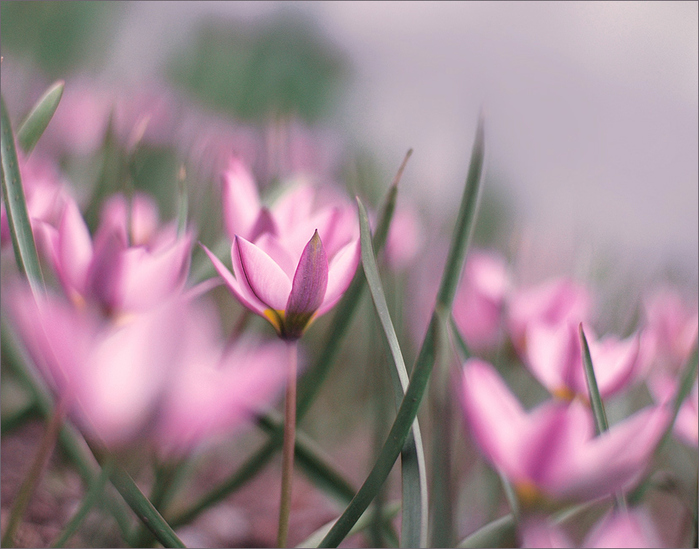 Акция «Первоцветы»
Принимали участие обучающиеся 3 «В» класса
ГБОУ СОШ № 2005 г. Москвы
Классный руководитель: Захарьина И.В.
2014 год
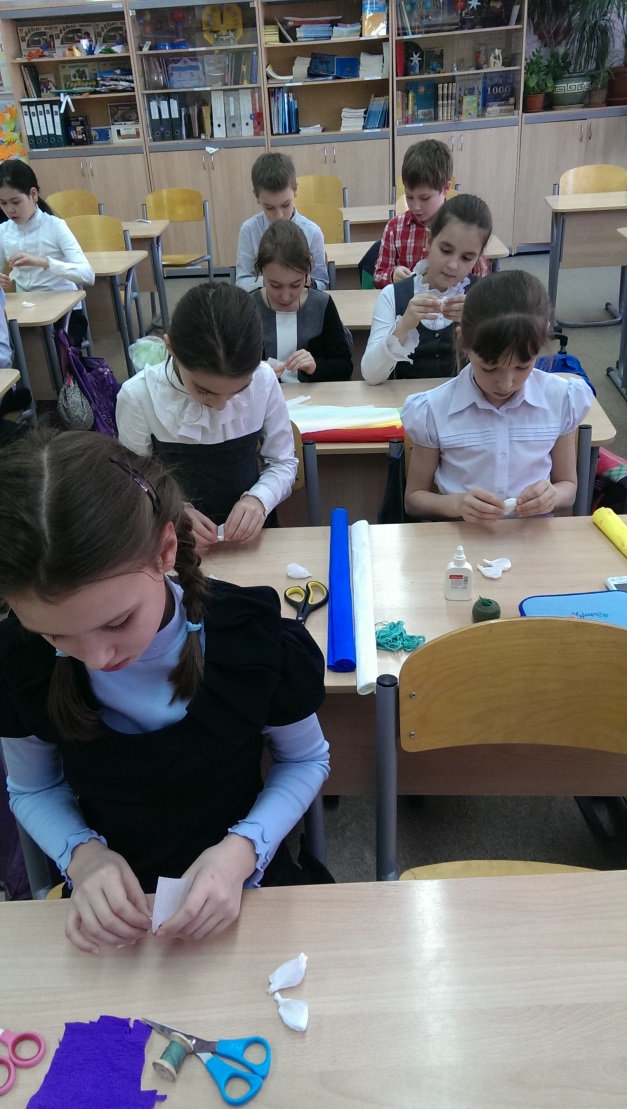 Мы старательно трудились,Мастерили мы цветы.Из бумаги вырезали,Крепко ниточкой скреплялиДля рождения красоты!
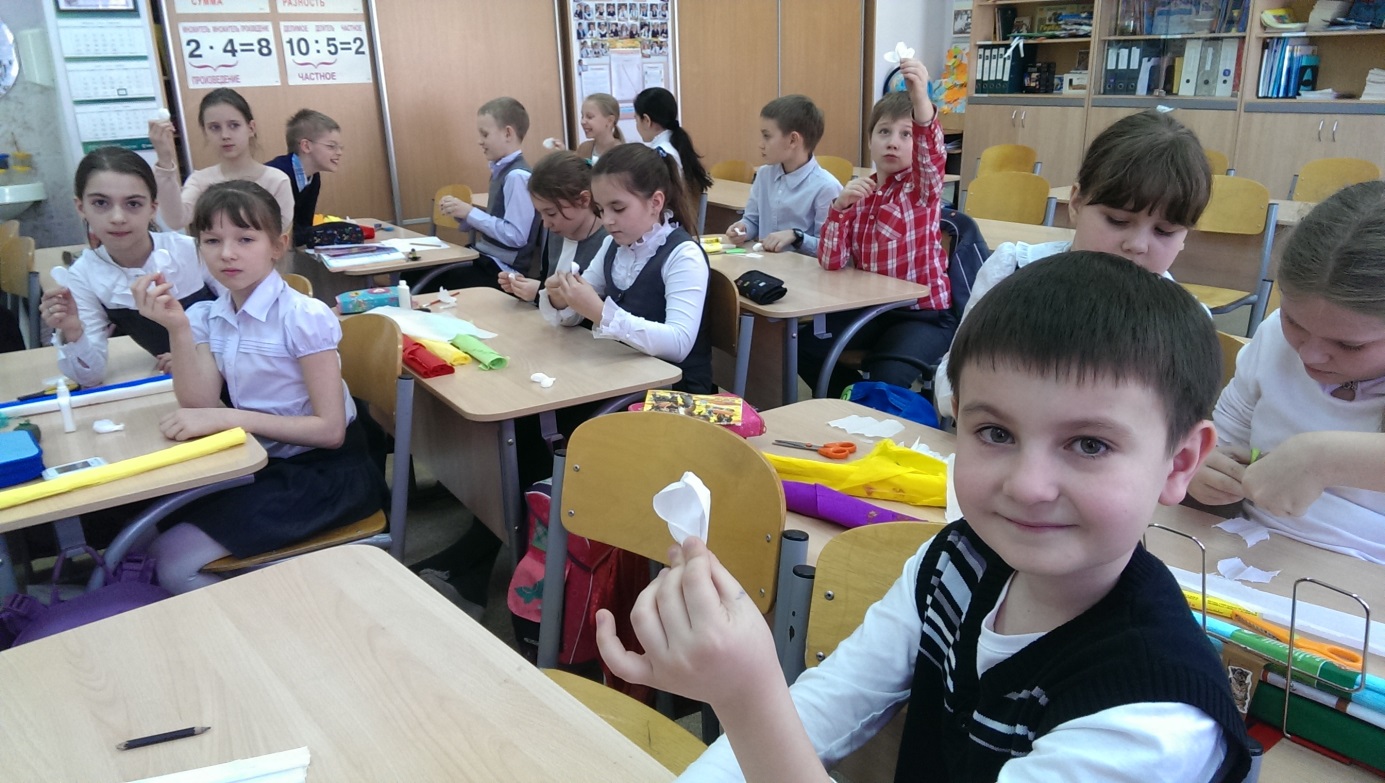 Наша цель – беречь Природу!
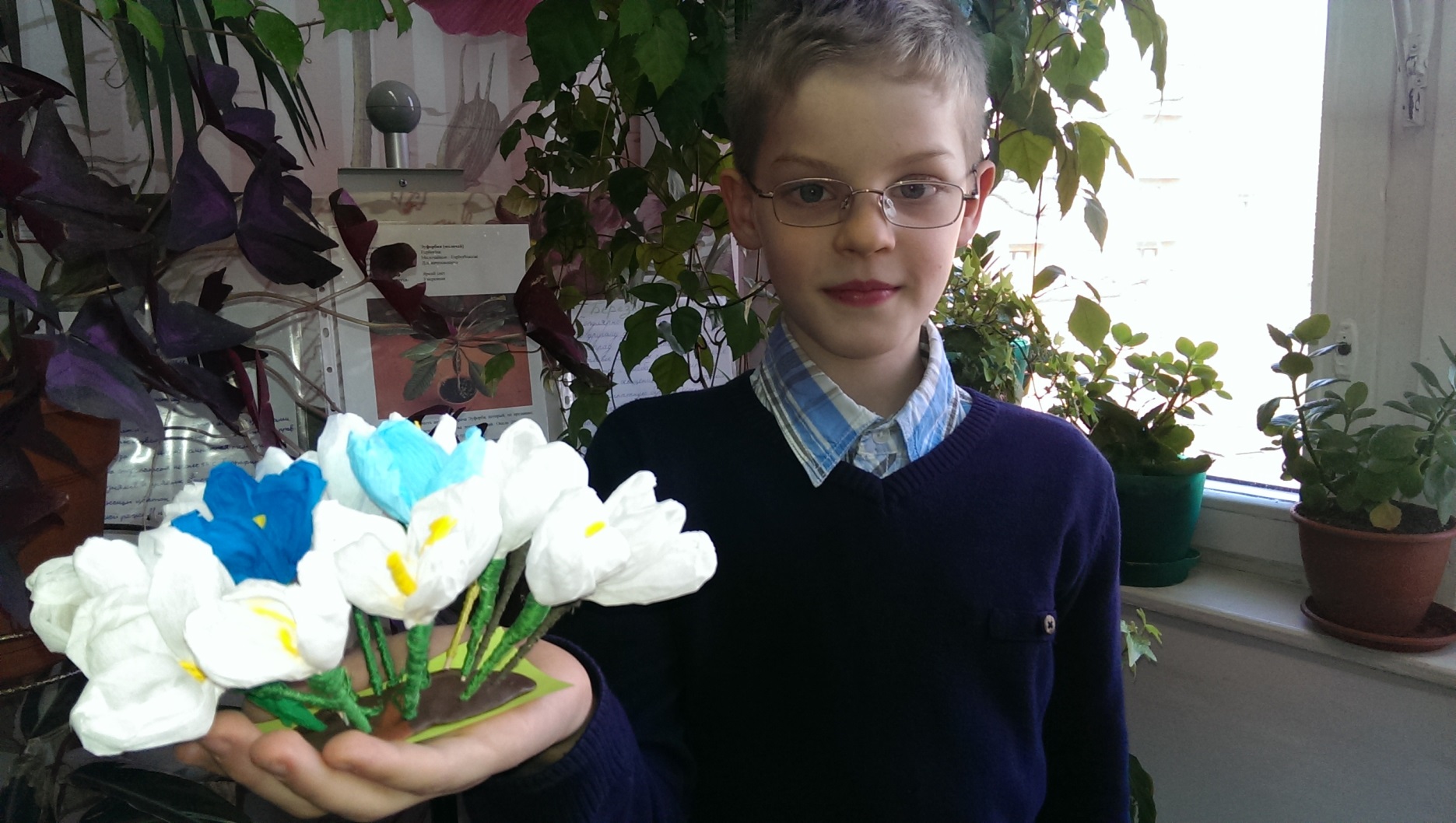 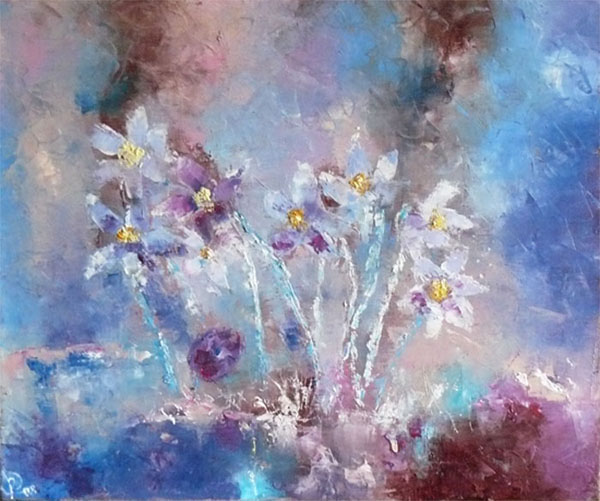 Наш девиз: «Добру – дорогу»!
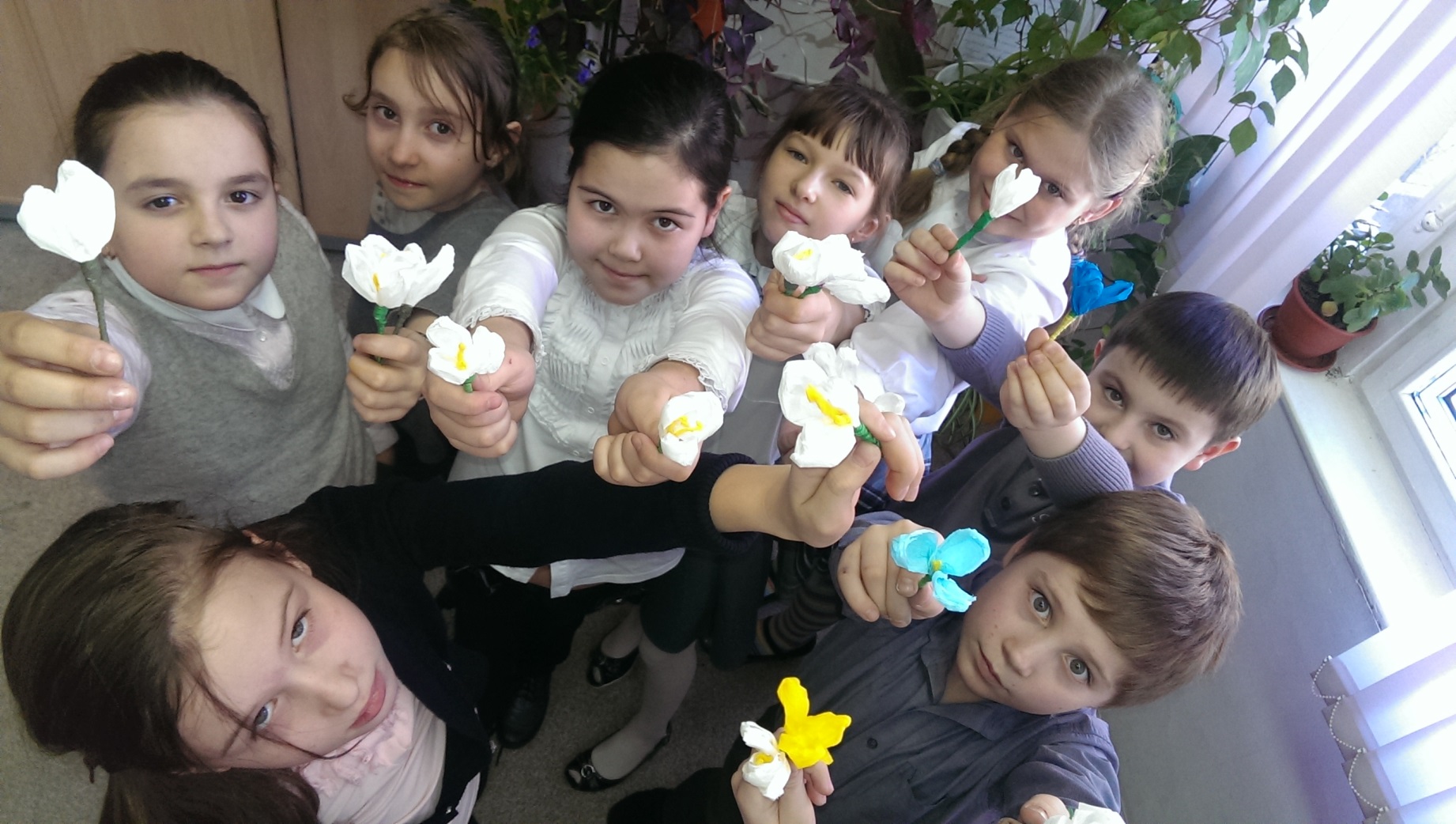 Пусть подснежники цветут,В гости в лес к себе зовут.
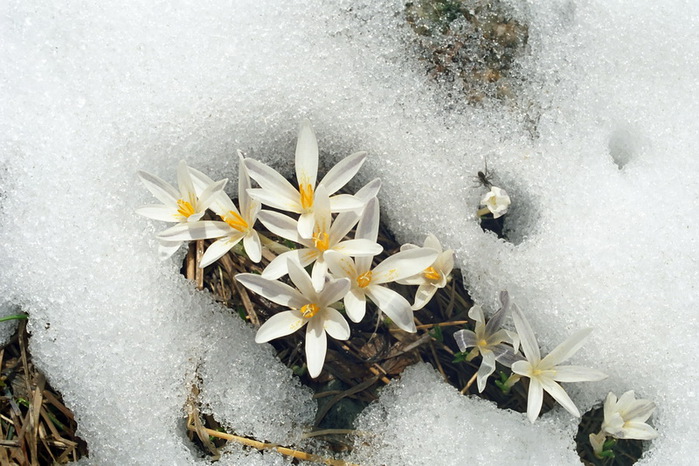 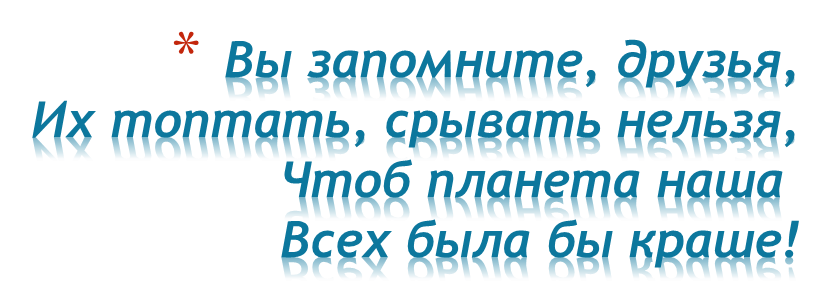 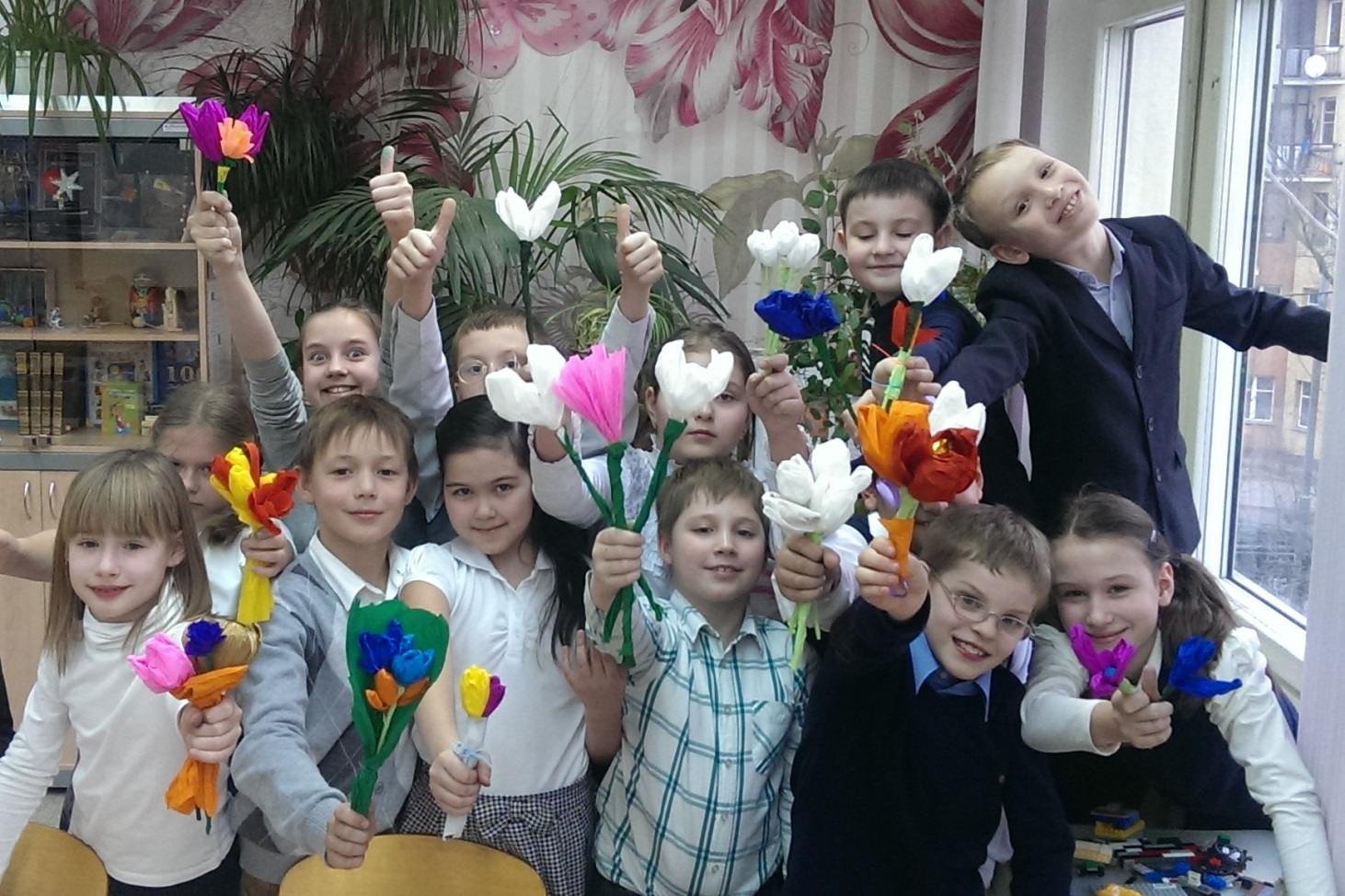 Не сорвем цветы мы в поле,Не загубим их в лесу.Лучше смастерим их в школе,Всем подарим красоту!
Из земли подснежник вышел на рассвете. Глянул боязливо: не сорвут ли дети? Но сказали дети ласково: «Расти!» Мы тебя не тронем: все должны цвести!                                                   Ю.Капытов
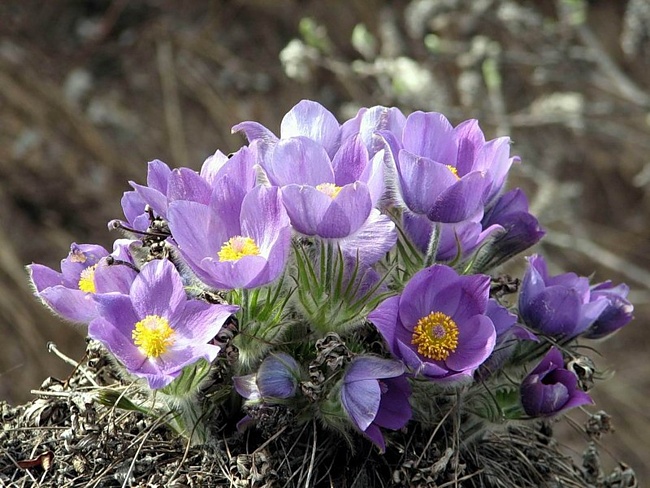 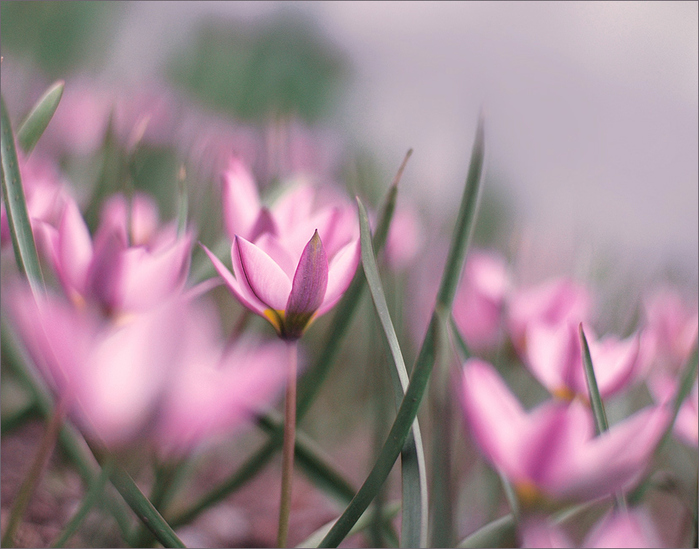 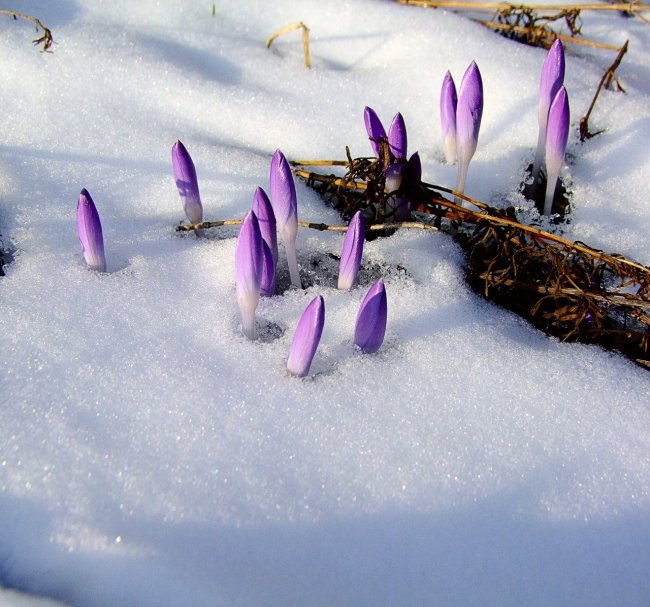 Спасибо за внимание!